Stundenplan
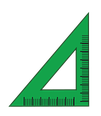 Lehrperson: _____________________
Klasse: ____________
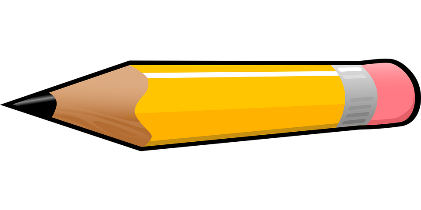 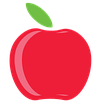 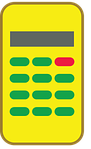 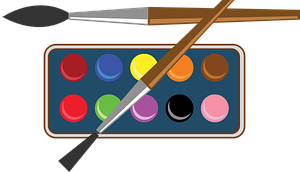 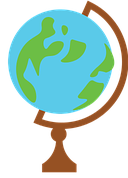 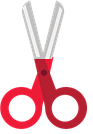